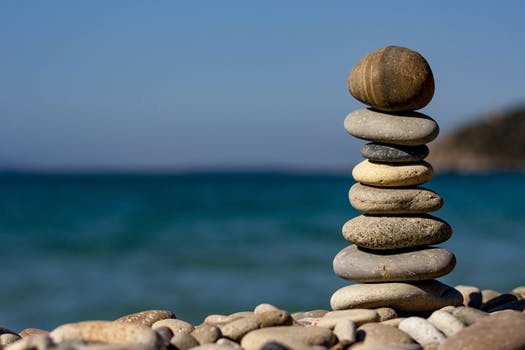 Harmony and Prosperity
Eph 2:11-22
家和萬事興
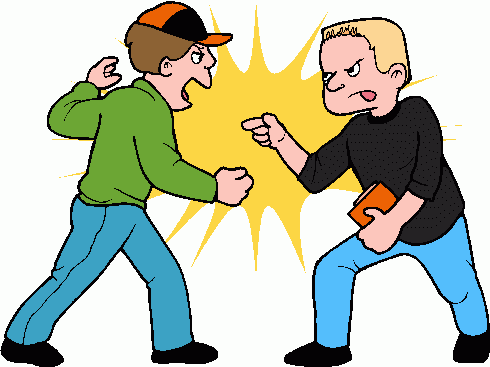 人類衝突不斷Mankind Suffers Consistent Conflict
教會在劫難逃
  Church Is Not Free of Strife
教會面臨挑戰 Church Takes on the Challenge
五個方面 Five Contrasts
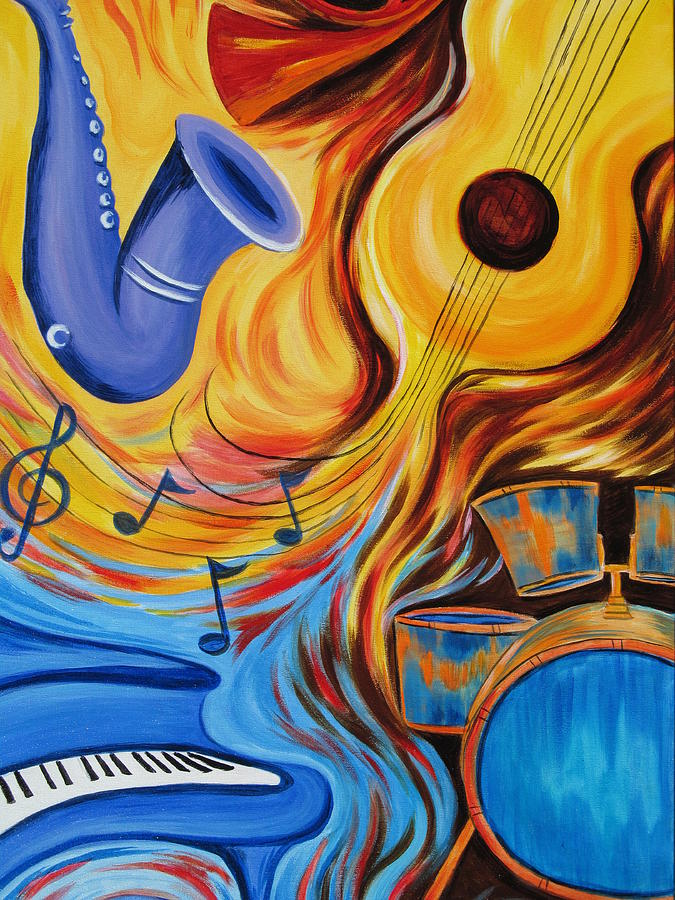 和睦在於基督      Harmony Comes through Christ
分裂因與神隔絕Division rests upon separation from God
和睦因聯合基督
    Harmony comes through the
  union with Christ
以感恩的心領受See Things with Gratitude
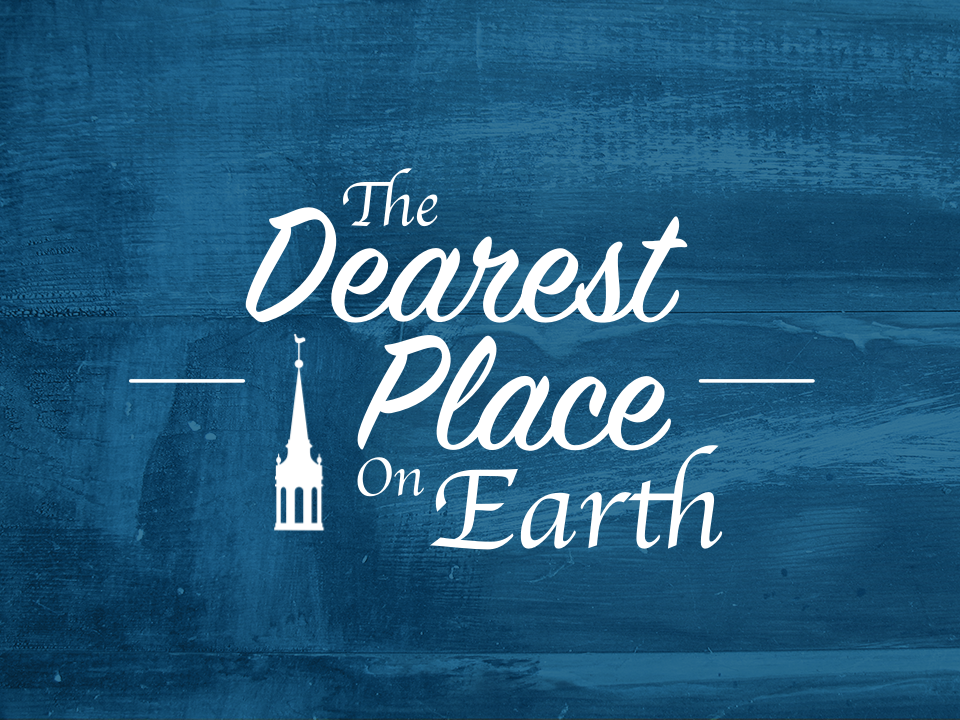 從前 formerly (11)
那時 at that time (12)
如今 now (13)
從前 formerly (13)
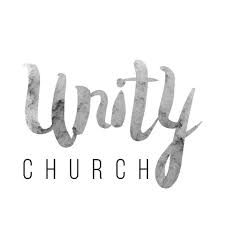 追求教會合一 Preserve Unity of the Church
信徒聯合基督Believers remain in Christ
人人維護合一
  All strive for unity of the
  church
與神和好﹐與人為善 Reconciled with God and Be Kind to People